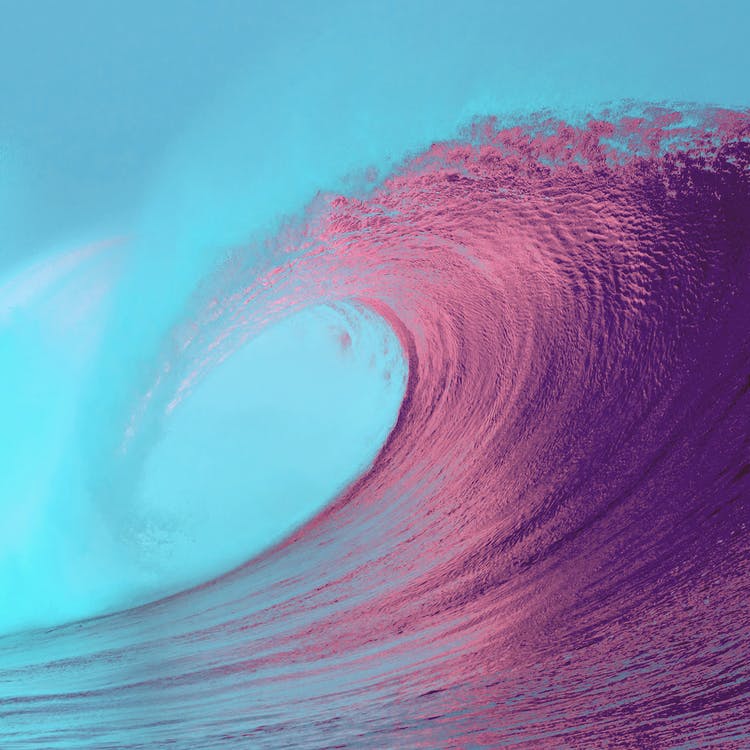 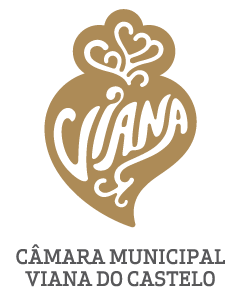 Energia Renovável Offshore Abre Novos Horizontes
Conferência                                		             23 de julho de 2021
Agenda

09h30	Boas-Vindas	
	José Maria Costa | Presidente da Câmara Municipal de Viana do Castelo

09h45	Abertura		
	Pedro Siza Vieira | Ministro de Estado, da Economia e da Transição Digital
	
10h0	Desenvolvimento e Coesão
	Nuno Santos | Presidente da Agência para o Desenvolvimento e Coesão I.P.
	António M. Cunha | Presidente da CCDR-N

10h30	Descarbonizar Portugal
	João Pedro Matos Fernandes | Ministro do Ambiente e da Transição energética

10h45	Energias renováveis offshore que melhoram a balança comercial, aumentam o emprego, 	descarbonizam e promovem avanços tecnológicos
	Mesa redonda | EDP, ENGIE, TOTAL e RWE

11h25	Descobrir, testar e transferir novas tecnologias 
	Mesa redonda | IPVC, INESC TEC, UMinho e IST

12h00	Encerramento
	Manuel Heitor | Ministro da Ciência, Tecnologia e Ensino Superior
1